SAGE AWARD BUDGET
UWFT for the Research Community
Amanda Snyder, Office of Sponsored Programs (OSP)
Juan Lepez, Grant and Contract Accounting (GCA)
Judy Chung, Office of Research Information Services (ORIS)
[Speaker Notes: Amanda]
SAGE BUDGET REQUIREMENT
Workday Implementation (UWFT)
With the Workday implementation (UWFT) in July 2023, SAGE Budget will be required at the time of award setup 

SAGE Budget will not be required for proposal budgeting
[Speaker Notes: Amanda - One thing we know has been of great interest to you is the use of SAGE Budget when Workday goes live.]
WHY THE CHANGE?
Centralize award setup in SAGE and out of email 
Improve data quality of budgets & ease reviews
Reduce back and forth and turn-around time
Avoid duplicate entry of data through SAGE to Workday integrations
[Speaker Notes: Amanda]
BUDGET SETUP: CURRENT STATE
Budget from NOA
Budget from eGC1 (attachment)
OSP Creates FA
OSP Approves FA and Sends to GCA
GCA Approves and Sets Up Budget in FIN
NOA Received
Budget Emailed
Budget from SAGE Budget
Budget from eGC1 (Budget Page)
Budget in OSP Comments
[Speaker Notes: Juan
This slide highlights all the different ways that we can receive a budget in current state. Quick call of each one.]
BUDGET SETUP: CURRENT STATE PAIN POINTS
Budgets are received in many different formats
Time consuming for reviewers
Requires validation of formulas, calculations
Requires manual re-entry of budget details into finance system
Budget changes come in through many different venues
Grant Tracker (Re-allocations & transpasus)
Post Award Changes in SPAERC
Rebudgeting via supplements in SPAERC
[Speaker Notes: Juan
Having so many different ways we can receive a budget comes with pain points that we’ve had to live with in current state. For Reviewers: Do award totals match the budget? Is F&A calculated correctly? Many times we can’t even tell because the budget doesn’t go into enough detail for us to duplicate calculation. 
Campus entry - OSP entry into comments - GCA verification of comments and then entry into Financial system
Post award setup - Even more ways that we currently make updates to budgets.]
BUDGET SETUP: FUTURE STATE
SAGE Budget Connected to Request
Campus Award Setup Request in SAGE
OSP Review, Approve, and Send to GCA
GCA Review, Approves
NOA Received
Industry CT Uses CTMS for Budgeting
Integration to Workday
NOTE: Cost share budgets are entered directly into WorkDay by GCA, using addendum as the source.
[Speaker Notes: Juan
Focus on the mechanics of how it will flow and how this is streamlining the work.]
UWFT PROCESS CHANGE HIGHLIGHTS
Campus will communicate award setup details within SAGE, instead of emails
Connected SAGE Budget will provide consistent formatting of award budgets for easy review
SAGE Budget data will be sent to Workday via Integration, to automate setup of:
Award Periods
Award Lines (elimination of TPU)
Award Budget
[Speaker Notes: Juan
Fewer variables in how campus is communicating with OSP and GCA. When central offices have clarity around a process, it should make the review and processing of the award.]
REMINDER: BENEFITS OF SAGE BUDGET
It’s simple. Select a start date & begin entering costs.
It’s accurate. Auto-populates with real-time salary & benefit info, calculates budget totals for each period, and identifies correct F&A rate.
It’s efficient. Applies inflation rates for Salary, Tuition, and other line items across budget periods.
It’s flexible. With the click of a button, copy a budget and reuse it as a template for future budgets.
It’s tailored for the UW Research Community. Customized to comply with UW accounting rules. No need to memorize object codes or look up the latest F&A rates.
It’s convenient. Connect budget to an eGC1 and they will route together for reviewers to easily see budget details in a standard format. 
It’s a time saver. Auto-populate Grant Runner applications when budget is connected. Export budget to excel in standard or NIH format for quick reference.
[Speaker Notes: Amanda - Although it won’t be required, there are benefits to using SAGE Budget at the time of proposal and you can start doing so right now.]
GET AHEAD OF THE GAME!
Become Familiar with SAGE Budget
SAGE Budget user guides
SAGE Budget job aid
Attend a SAGE Budget Class
Two instructor led Zoom classes this summer: June 15 and August 25. Register here. 
Provide feedback on SAGE Budget usability issues, concerns
Contact us at sagehelp@uw.edu
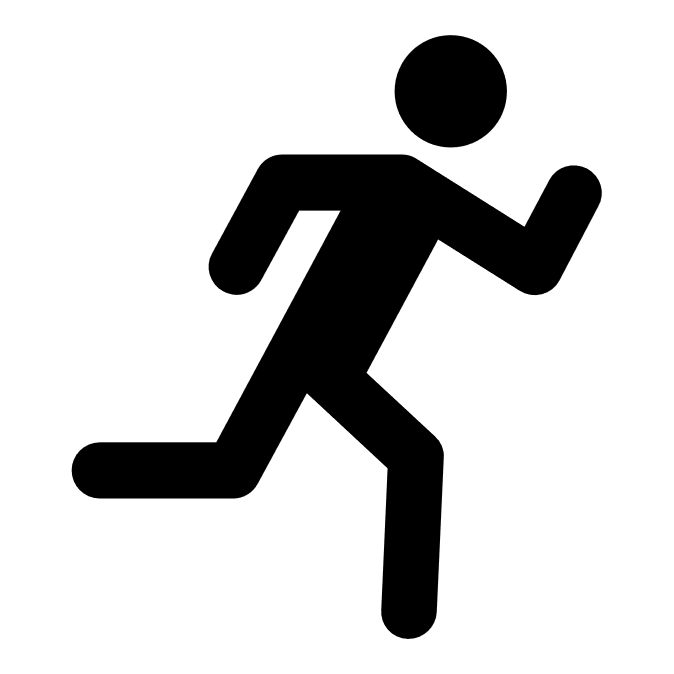 [Speaker Notes: Amanda]
MORE INFORMATION COMING…
SAGE Award Budget: Focus for today, in preparation for SAGE Award setup. 
UWFT Overview & SAGE Award Setup: Deeper dive with MRAM anticipated this fall.
Additional Training, Information, & Guidance: Over the next several months, around UWFT and any impacts to the Research community.
Reminder! UWFT for the Research Community webpage. A one-stop-shop for the latest UWFT resources and training.
[Speaker Notes: Amanda]
QUESTIONS? FEEDBACK?
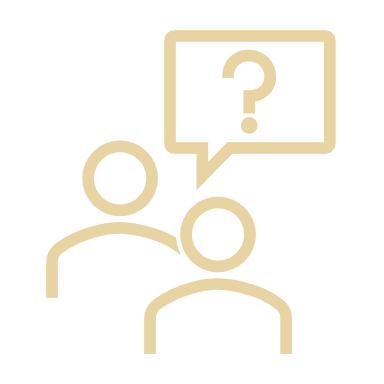